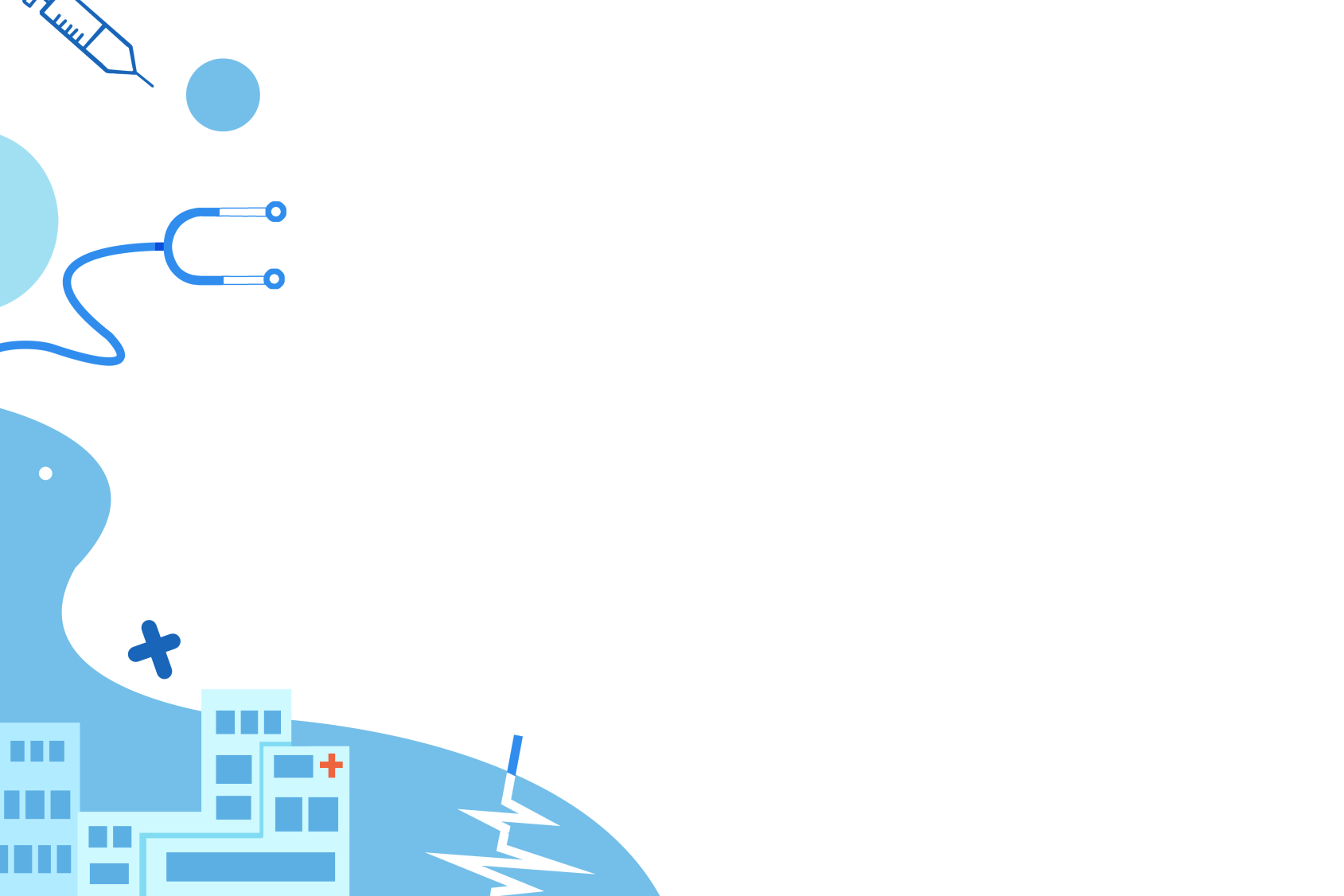 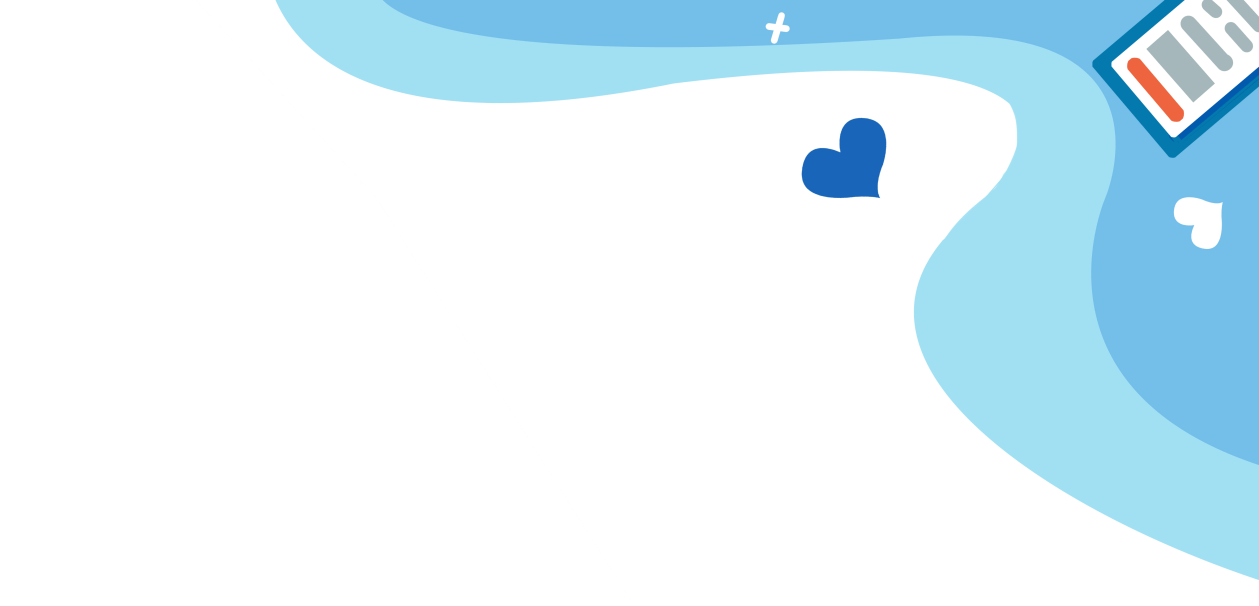 优品PPT
20XX
医院工作总结汇报
20XX年XX月阶段性工作进展汇报
The user can perform the presentation on a projector or computer, and the powerpoint can be printed out and made into film.Click here to add the specific content of the text
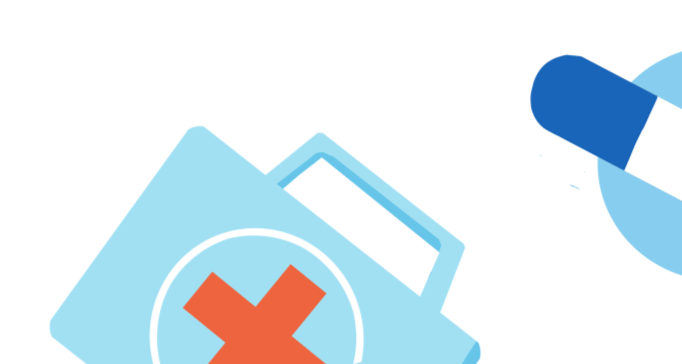 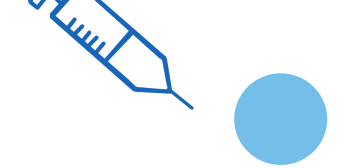 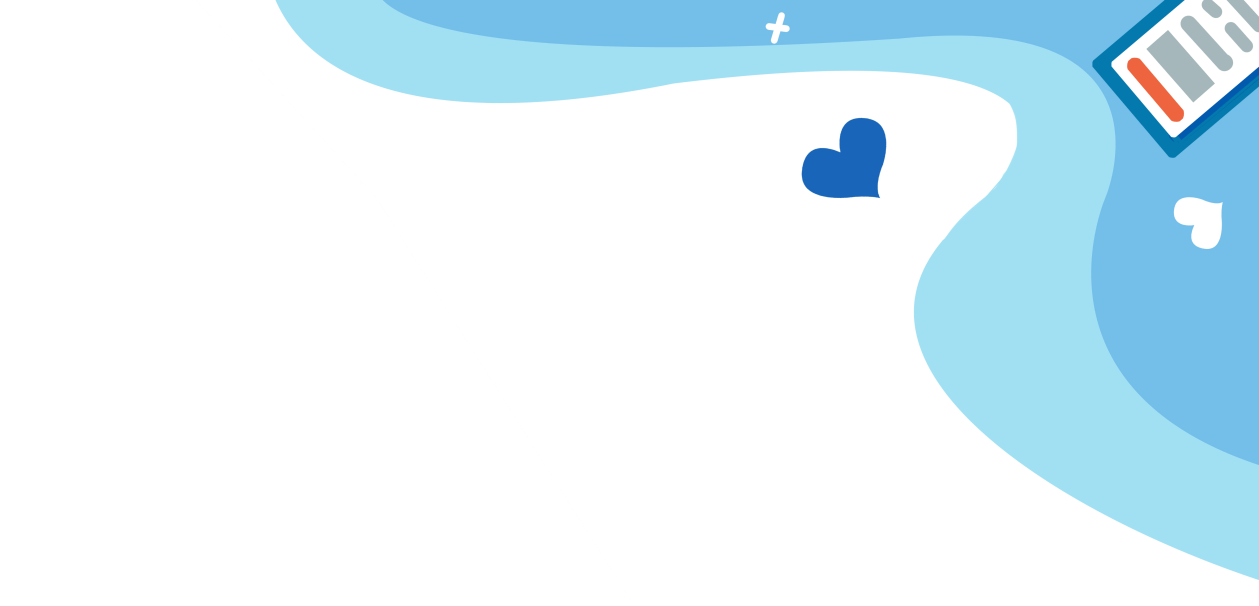 目录
CONTENTS
01
03
02
存在的主要问题
上半年工作总结
下半年工作计划
The user can perform the presentation on a projector or compute
The user can perform the presentation on a projector or compute
The user can perform the presentation on a projector or compute
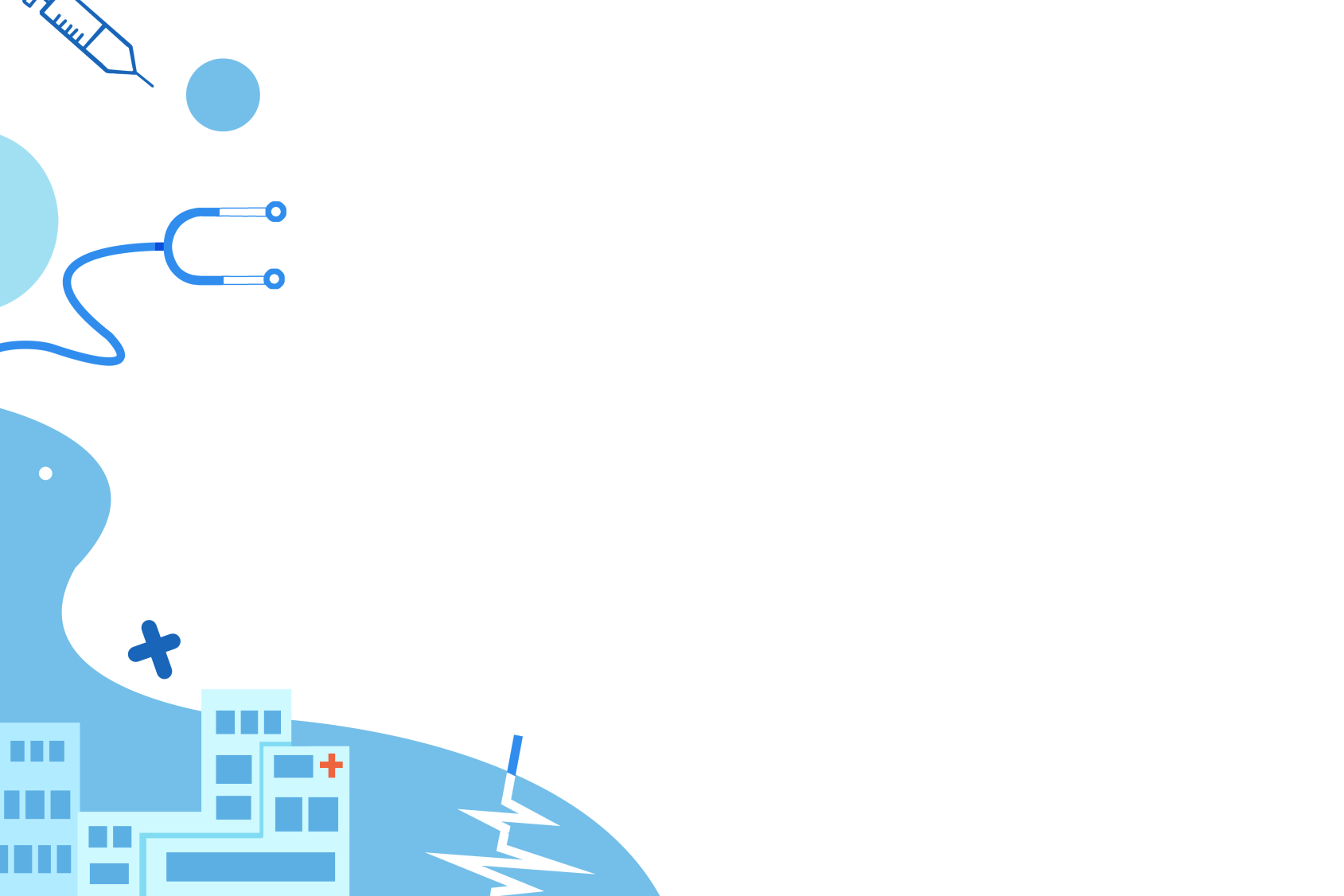 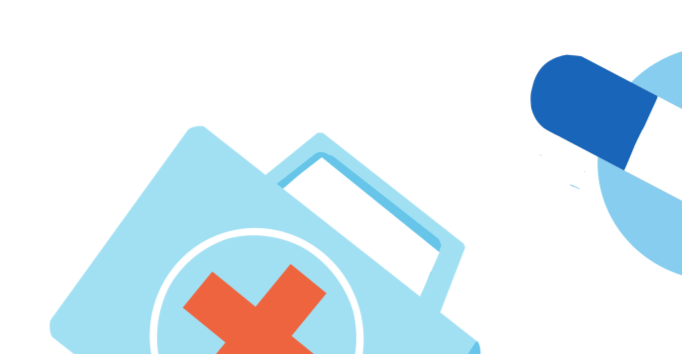 https://www.ypppt.com/
01
上半年工作总结
The user can perform the presentation on a projector or computer, and the powerpoint can be printed out and made into film.Click here to add the specific content of the text
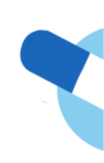 上半年工作总结
The user can perform the presentation on a projector or computer
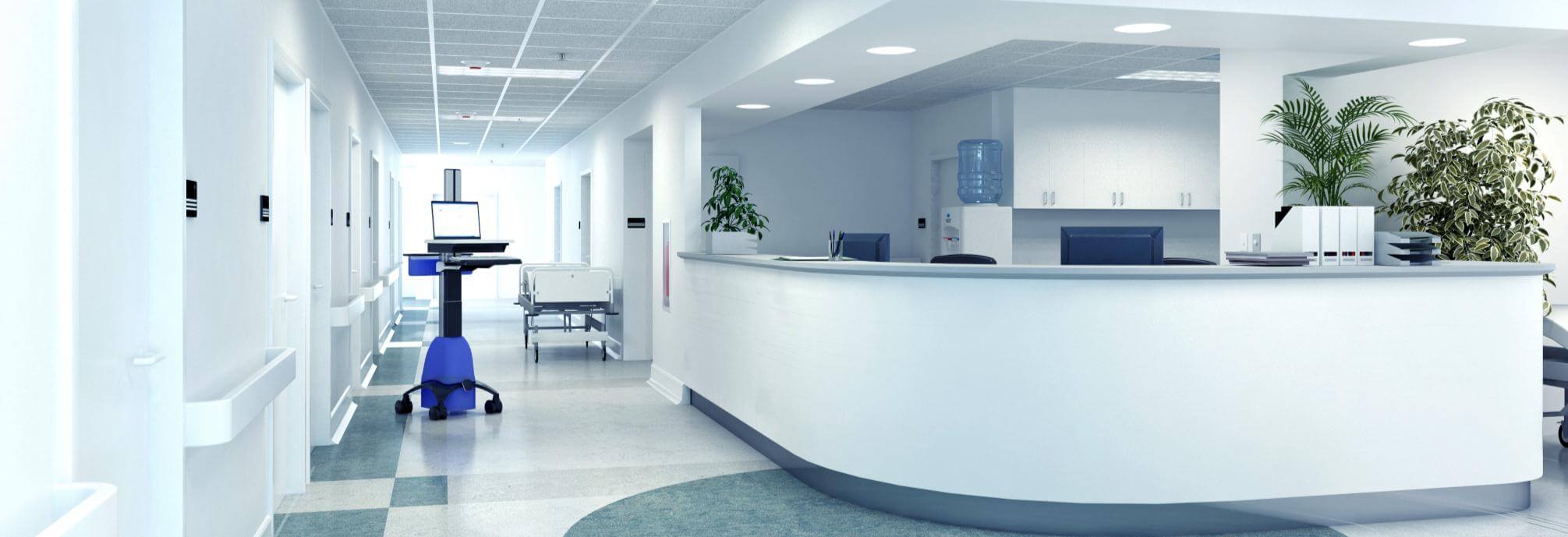 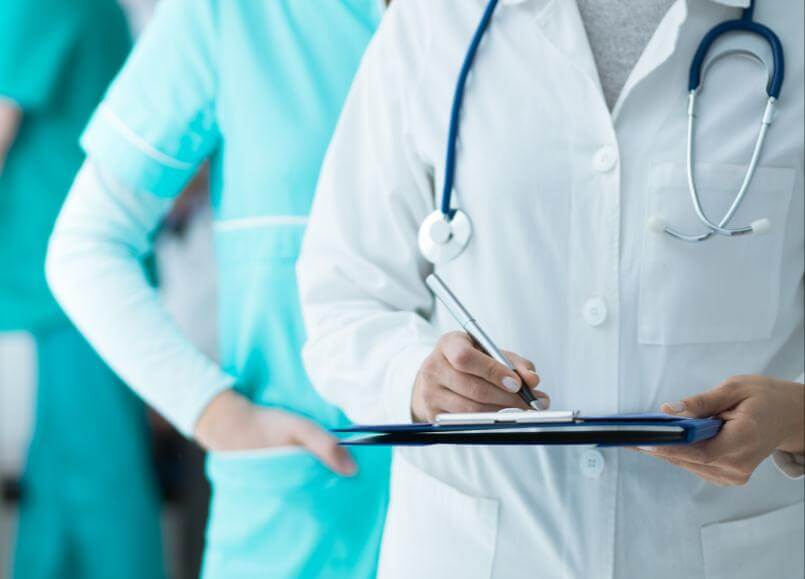 医德医风
建设方面
一切为了病人，一切方便病人,一切服务于病人

点击此处输入文本，单机设计可一键改色点击此处输入文本，单机设计可一键改色点击此处输入文本，单机设计可一键改色

点击此处输入文本，单机设计可一键改色
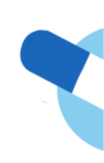 上半年工作总结
The user can perform the presentation on a projector or computer
科室管理
科室管理
科室管理
此部分内容作为文字排版占位显示 （建议使用主题字体）
此部分内容作为文字排版占位显示 （建议使用主题字体）
此部分内容作为文字排版占位显示 （建议使用主题字体）
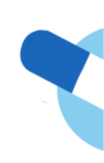 上半年工作总结
The user can perform the presentation on a projector or computer
科室专业资源整合
科室专业资源整合
“
此部分内容作为文字排版占位显示 （建议使用主题字体）此部分内容作为文字排版占位显示 （建议使用主题字体）

此部分内容作为文字排版占位显示 （建议使用主题字体）此部分内容作为文字排版占位显示 （建议使用主题字体）
此部分内容作为文字排版占位显示 （建议使用主题字体）此部分内容作为文字排版占位显示 （建议使用主题字体）

此部分内容作为文字排版占位显示 （建议使用主题字体）此部分内容作为文字排版占位显示 （建议使用主题字体）
”
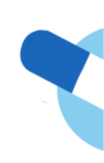 上半年工作总结
The user can perform the presentation on a projector or computer
强化训练
此部分内容作为文字排版占位显示 （建议使用主题字体）此部分内容作为文字排版占位显示 （建议使用主题字体）
强化训练
此部分内容作为文字排版占位显示 （建议使用主题字体）此部分内容作为文字排版占位显示 （建议使用主题字体）
强化训练
此部分内容作为文字排版占位显示 （建议使用主题字体）此部分内容作为文字排版占位显示 （建议使用主题字体）
强化训练
此部分内容作为文字排版占位显示 （建议使用主题字体）此部分内容作为文字排版占位显示 （建议使用主题字体）
行业PPT模板http://www.1ppt.com/hangye/
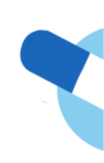 上半年工作总结
The user can perform the presentation on a projector or computer
依法执业，岗前培训
严抓医疗质量，培训技术人员
此部分内容作为文字排版占位显示 （建议使用主题字体）此部分内容作为文字排版占位显示 （建议使用主题字体）
此部分内容作为文字排版占位显示 （建议使用主题字体）此部分内容作为文字排版占位显示 （建议使用主题字体）
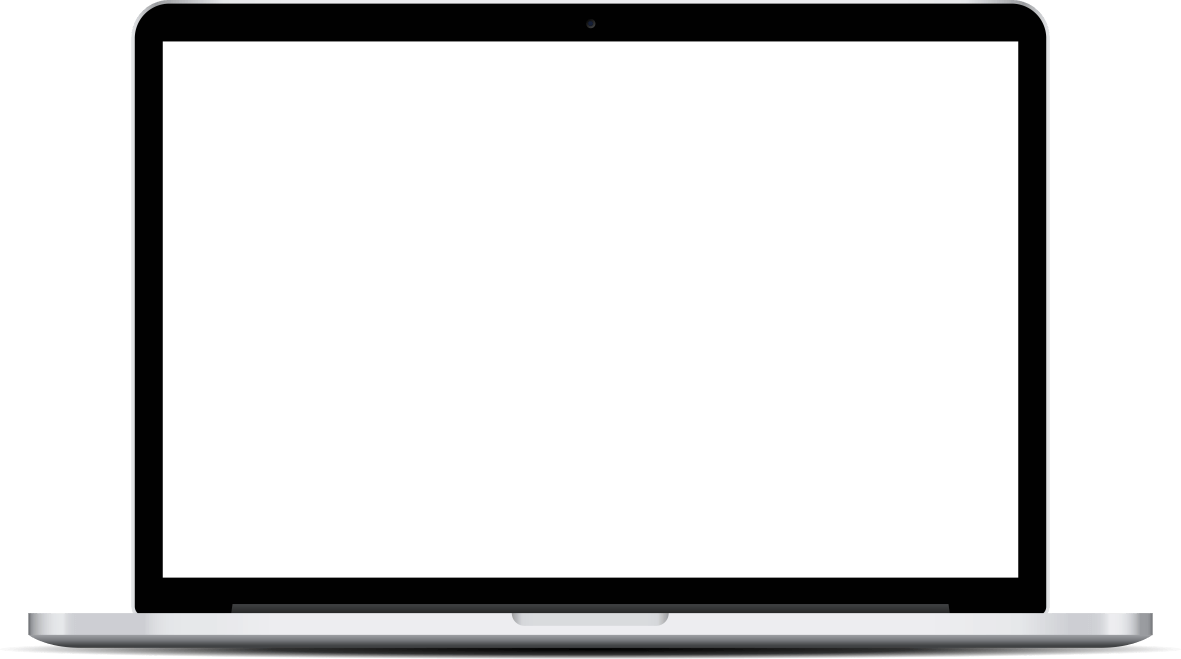 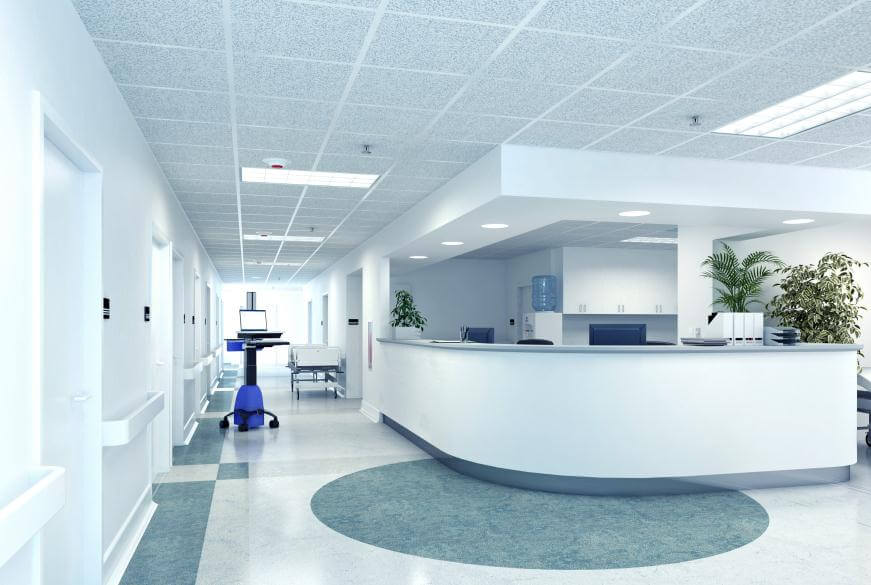 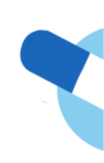 上半年工作总结
The user can perform the presentation on a projector or computer
创优质服务
以病人为中心
点击此处输入文本，单机设计可一键改色
点击此处输入文本，单机设计可一键改色
以病人为中心
以病人为中心
点击此处输入文本，单机设计可一键改色
点击此处输入文本，单机设计可一键改色
创优质服务
以病人为中心
点击此处输入文本，单机设计可一键改色
点击此处输入文本，单机设计可一键改色
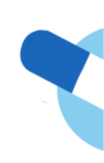 上半年工作总结
The user can perform the presentation on a projector or computer
经济指标完成情况
经济指标完成情况
此部分内容作为文字排版占位显示 （建议使用主题字体）此部分内容作为文字排版占位显示 （建议使用主题字体）
此部分内容作为文字排版占位显示 （建议使用主题字体）此部分内容作为文字排版占位显示 （建议使用主题字体）
经济指标完成情况
此部分内容作为文字排版占位显示 （建议使用主题字体）此部分内容作为文字排版占位显示 （建议使用主题字体）
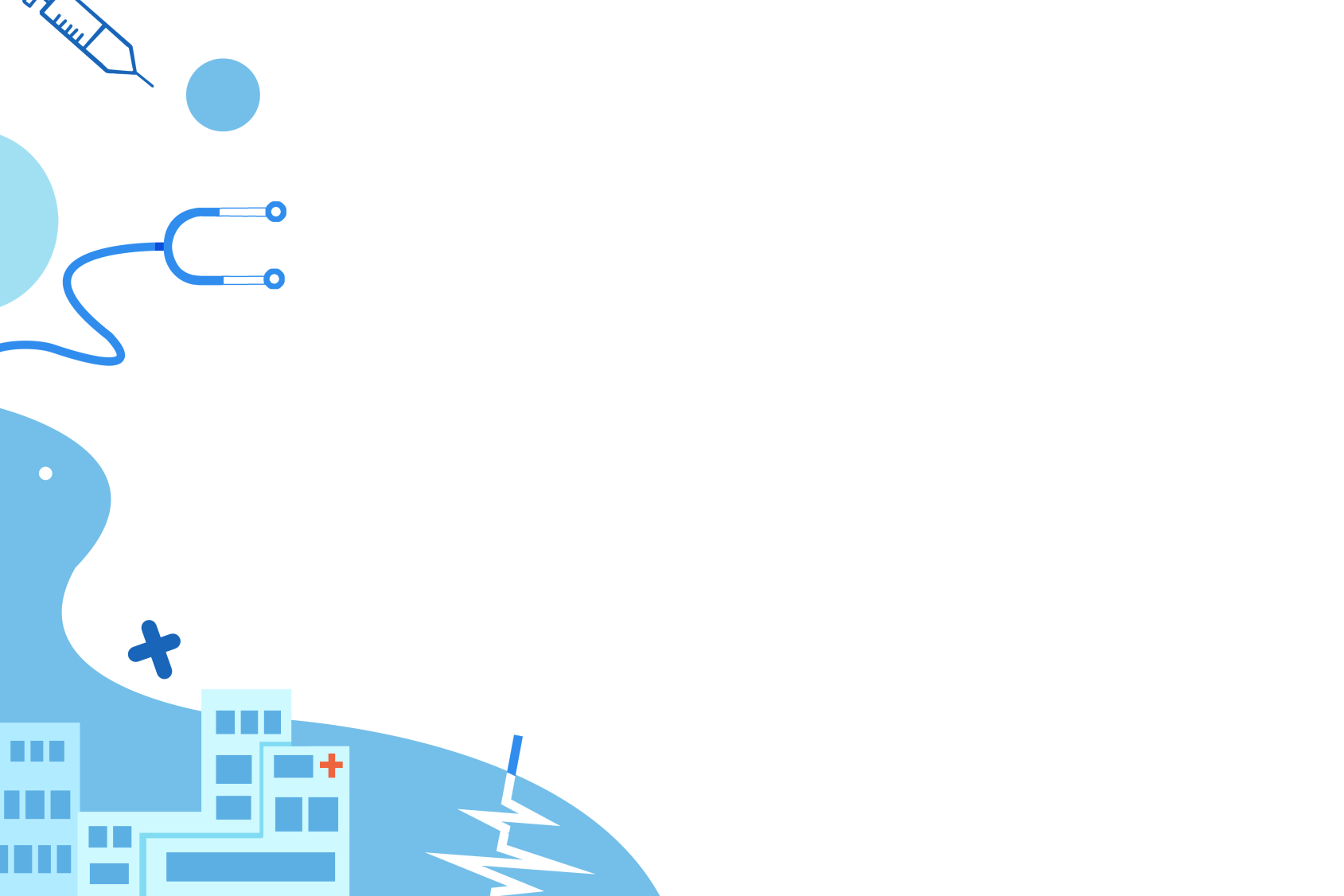 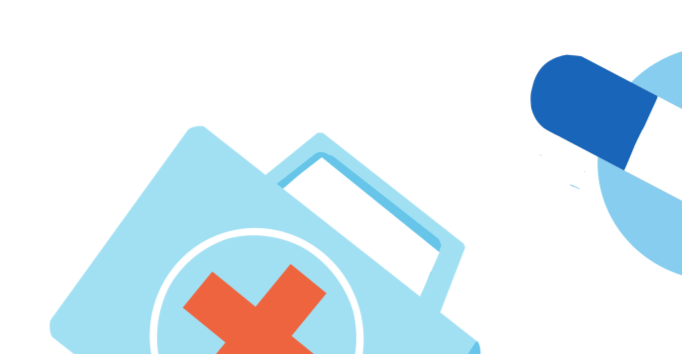 02
存在的主要问题
The user can perform the presentation on a projector or computer, and the powerpoint can be printed out and made into film.Click here to add the specific content of the text
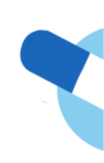 存在的主要问题
The user can perform the presentation on a projector or computer
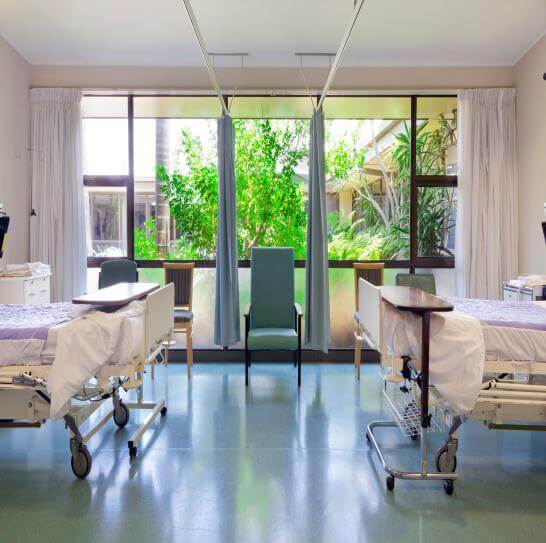 存在的问题
此部分内容作为文字排版占位显示 （建议使用主题字体）此部分内容作为文字排版占位显示 （建议使用主题字体）

此部分内容作为文字排版占位显示 （建议使用主题字体）此部分内容作为文字排版占位显示 （建议使用主题字体）

、此部分内容作为文字排版占位显示 （建议使用主题字体）此部分内容作为文字排版占位显示 （建议使用主题字体）
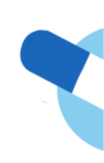 存在的主要问题
The user can perform the presentation on a projector or computer
输入标题
此部分内容作为文字排版占位显示 （建议使用主题字体）此部分内容作为文字排版占位显示 （建议使用主题字体）
规范性
输入标题
此部分内容作为文字排版占位显示 （建议使用主题字体）此部分内容作为文字排版占位显示 （建议使用主题字体）
自觉性
输入标题
此部分内容作为文字排版占位显示 （建议使用主题字体）此部分内容作为文字排版占位显示 （建议使用主题字体）
责任心
[Speaker Notes: https://www.ypppt.com/]
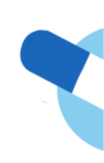 存在的主要问题
The user can perform the presentation on a projector or computer
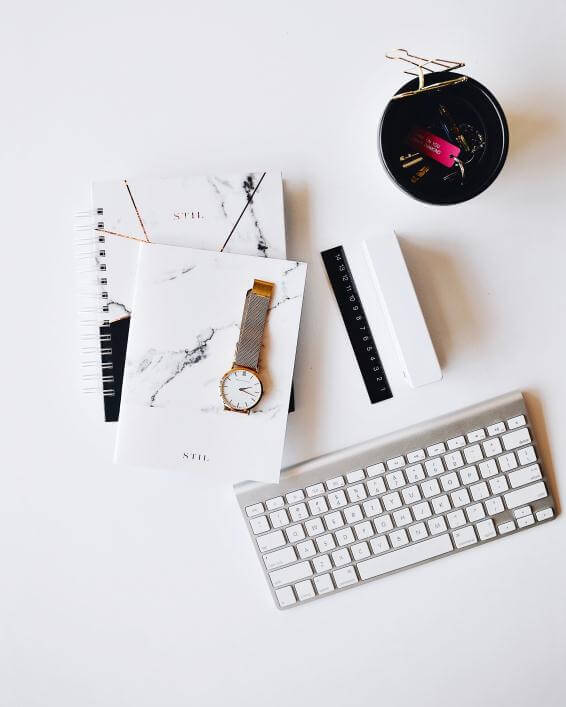 此部分内容作为文字排版占位显示 （建议使用主题字体）此部分内容作为文字排版占位显示 （建议使用主题字体）
此部分内容作为文字排版占位显示 （建议使用主题字体）此部分内容作为文字排版占位显示 （建议使用主题字体）
此部分内容作为文字排版占位显示 （建议使用主题字体）此部分内容作为文字排版占位显示 （建议使用主题字体）
此部分内容作为文字排版占位显示 （建议使用主题字体）此部分内容作为文字排版占位显示 （建议使用主题字体）
输入标题
输入标题
输入标题
输入标题
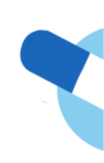 强化执行力
更新观念
提高认识
开展技术创新
单击此处添加文本单击此处添加文本单击此处添加文本单击此处添加文本单击此处添加文本
单击此处添加文本单击此处添加文本单击此处添加文本单击此处添加文本单击此处添加文本
单击此处添加文本单击此处添加文本单击此处添加文本单击此处添加文本单击此处添加文本
单击此处添加文本单击此处添加文本单击此处添加文本单击此处添加文本单击此处添加文本
存在的主要问题
The user can perform the presentation on a projector or computer
30%
90%
30%
70%
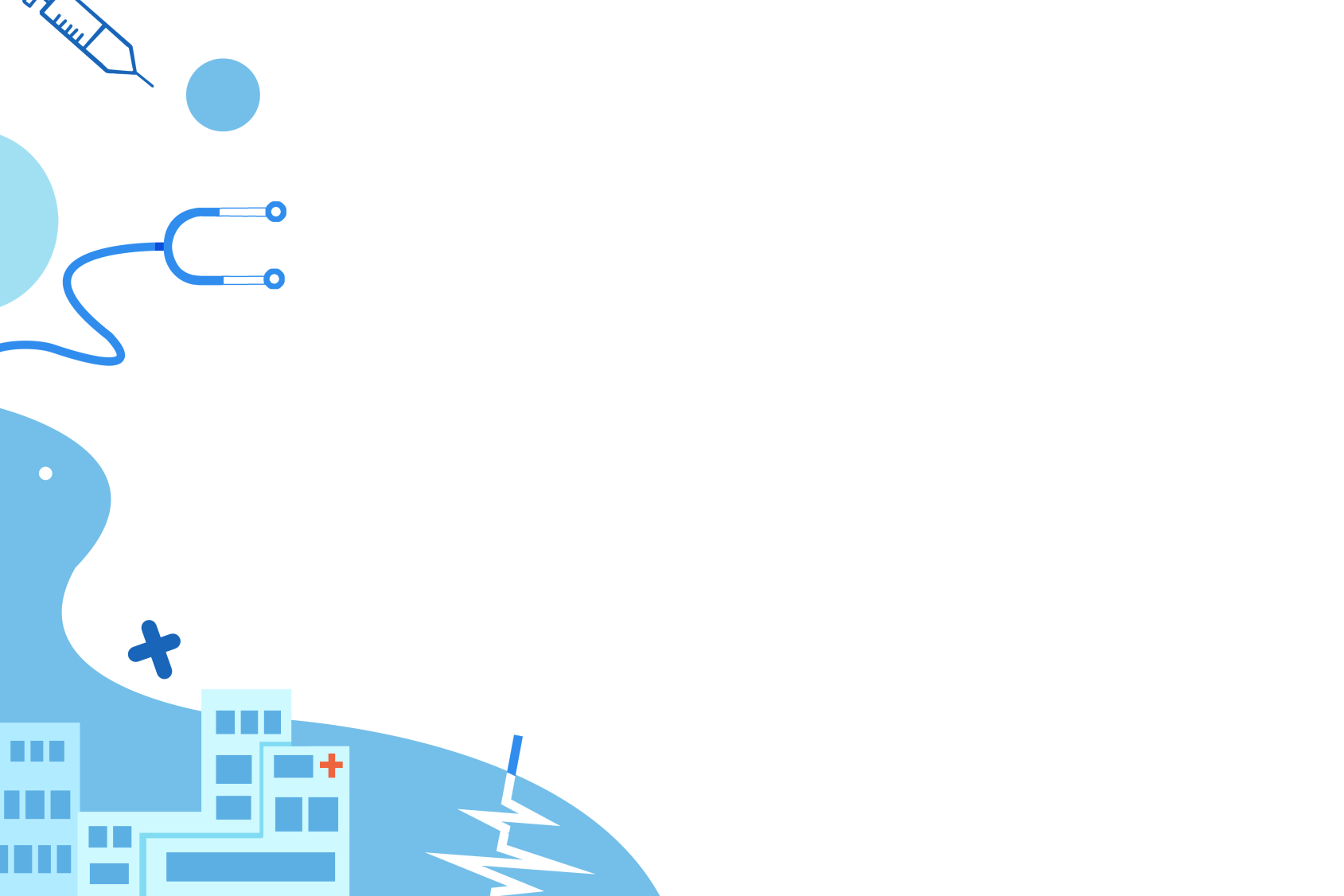 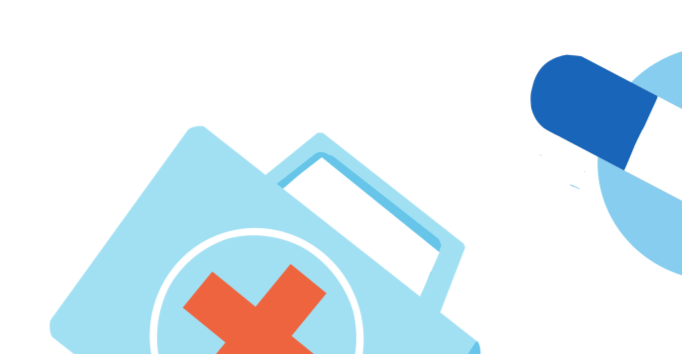 03
下半年工作计划
The user can perform the presentation on a projector or computer, and the powerpoint can be printed out and made into film.Click here to add the specific content of the text
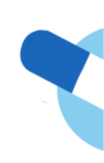 下半年的计划
The user can perform the presentation on a projector or computer
继续开展抗菌药物专项整治活动
单击此处添加文本单击此处添加文本单击此处添加文本单击此处添加文本单击此处添加文本，单击此处添加文本单击此处添加文本单击此处添加文本单击此处添加文本单击此处添加文本，单击此处添加文本单击此处添加文本单击此处添加文本单击此处添加文本单击此处添加文本
单击此处添加文本单击此处添加文本单击此处添加文本单击此处添加文本单击此处添加文本
40%
82%
20%
82%
单击此处添加文本
单击此处添加文本
单击此处添加文本
单击此处添加文本
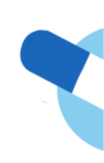 下半年的计划
The user can perform the presentation on a projector or computer
《各科室目标考核细则》
《医疗质量考核方案及考核细则》
单击此处添加文本单击此处添加文本单击此处添加文本单击此处添加文本单击此处添加文本
单击此处添加文本单击此处添加文本单击此处添加文本单击此处添加文本单击此处添加文本
《绩效工资分配方案》
单击此处添加文本单击此处添加文本单击此处添加文本单击此处添加文本单击此处添加文本
加强医院管理制度建设，提升执行力，建立医院管理长效机制
Professional
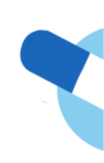 下半年的计划
The user can perform the presentation on a projector or computer
加强人才培养
提高服务水平
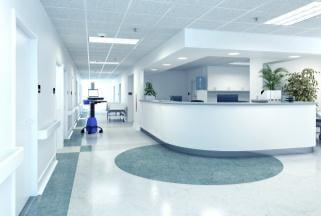 单击此处添加文本单击此处添加文本单击此处添加文本单击此处添加文本单击此处添加文本
单击此处添加文本单击此处添加文本单击此处添加文本单击此处添加文本单击此处添加文本单击此处添加文本单击此处添加文本单击此处添加文本单击此处添加文本单击此处添加文本
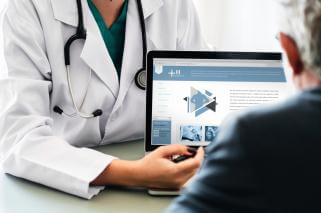 单击此处添加文本单击此处添加文本单击此处添加文本单击此处添加文本单击此处添加文本
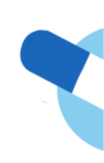 下半年的计划
The user can perform the presentation on a projector or computer
服务活动
服务活动
服务活动
服务活动
服务活动
服务活动
服务活动
服务活动
单击此处添加文本单击此处添加文本单击此处
单击此处添加文本单击此处添加文本单击此处
单击此处添加文本单击此处添加文本单击此处
单击此处添加文本单击此处添加文本单击此处
单击此处添加文本单击此处添加文本单击此处
单击此处添加文本单击此处添加文本单击此处
单击此处添加文本单击此处添加文本单击此处
单击此处添加文本单击此处添加文本单击此处
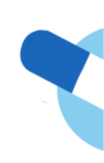 下半年的计划
The user can perform the presentation on a projector or computer
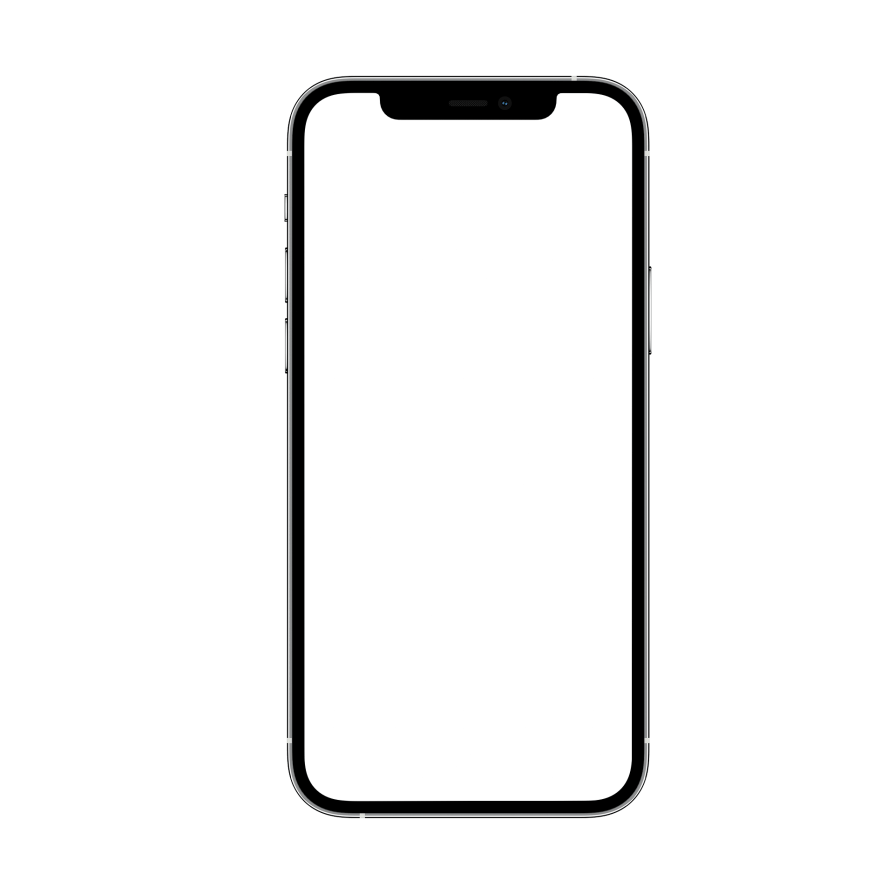 加强科室建设
增强服务能力
增强服务能力
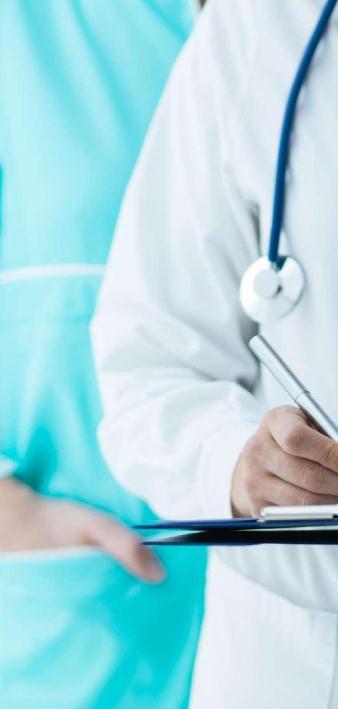 单击此处添加文本单击此处添加文本单击此处添加文本单击此处添加文本单击此处添加文本
单击此处添加文本单击此处添加文本单击此处添加文本单击此处添加文本单击此处添加文本
单击此处添加文本单击此处添加文本单击此处添加文本单击此处添加文本单击此处添加文本
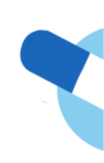 下半年的计划
The user can perform the presentation on a projector or computer
稳步推进公立医院改革
稳步推进公立医院改革
稳步推进公立医院改革
稳步推进公立医院改革
单击此处添加文本单击此处添加文本单击此处添加文本单击此处添加文本单击此处添加文本
单击此处添加文本单击此处添加文本单击此处添加文本单击此处添加文本单击此处添加文本
单击此处添加文本单击此处添加文本单击此处添加文本单击此处添加文本单击此处添加文本
单击此处添加文本单击此处添加文本单击此处添加文本单击此处添加文本单击此处添加文本
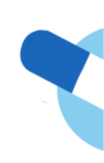 下半年的计划
The user can perform the presentation on a projector or computer
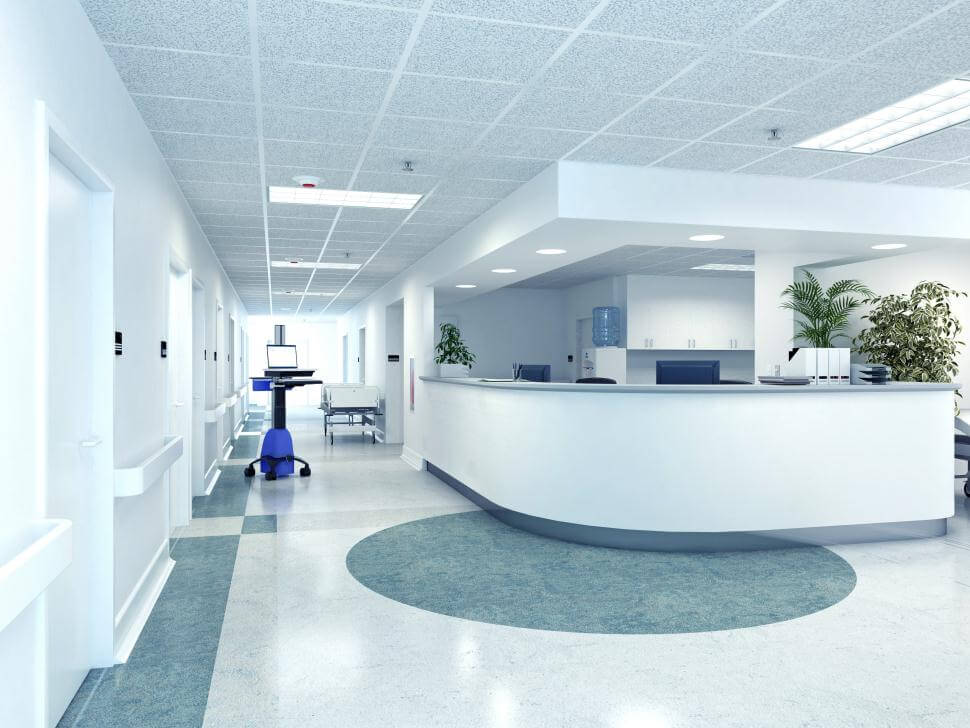 点击添加内容点击添加内容点击添加内容点击添加内容点击添加内容点击添加内容点击添加内容点击添加内容点击添加内容点
点击添加内容点击添加内容点击添加内容点击添加内容点击添加内容点击添加内容点击添加内容点击添加内容点击添加内容点
点击添加内容点击添加内容点击添加内容点击添加内容点击添加内容点击添加内容点击添加内容点击添加内容点击添加内容点
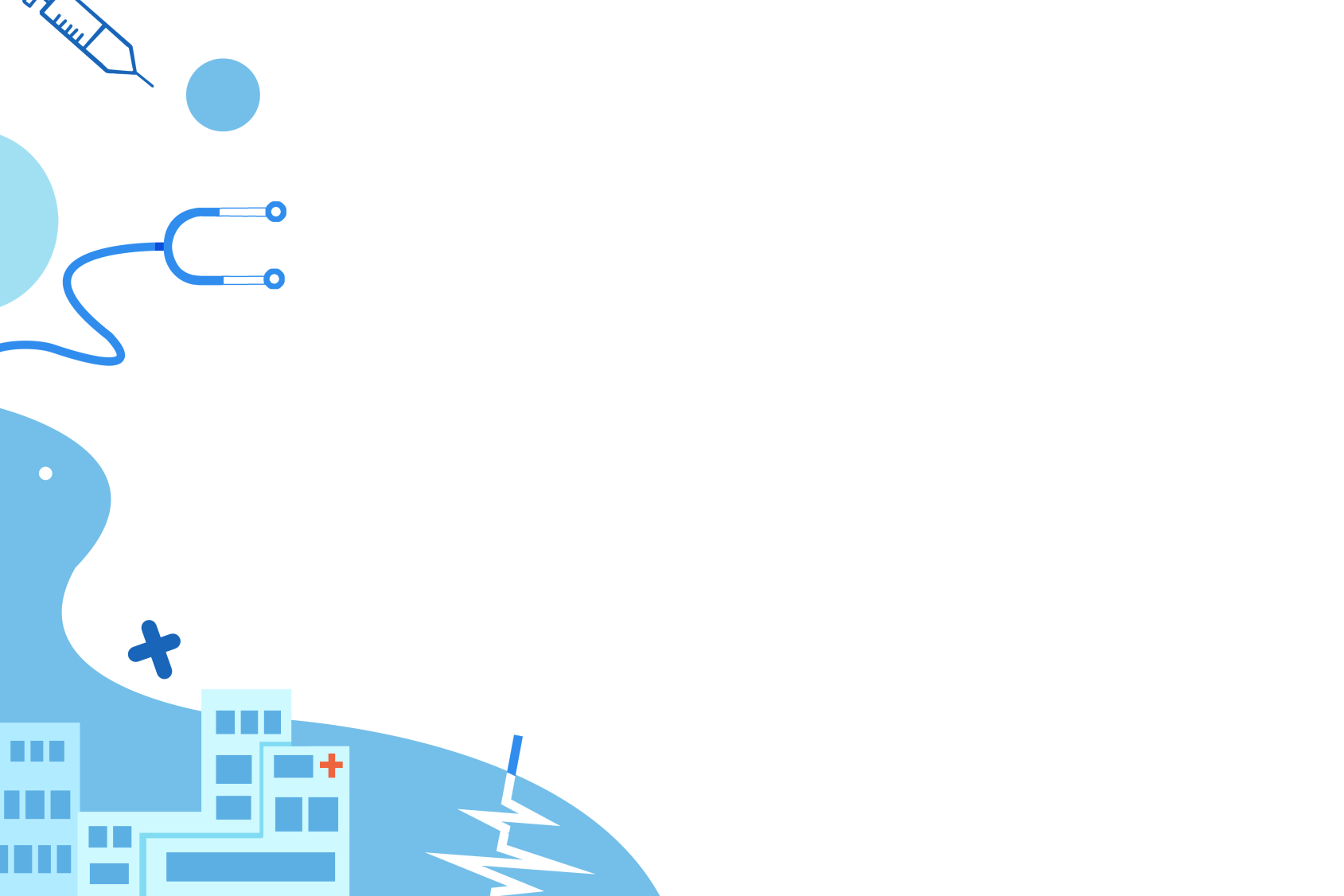 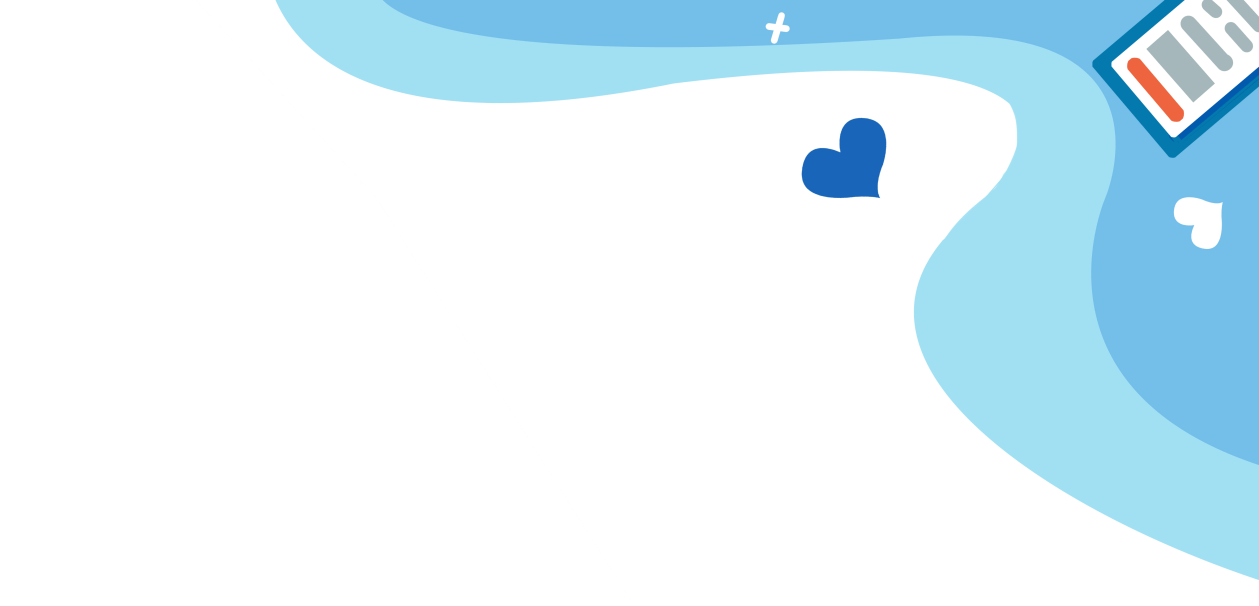 优品PPT
20XX
感谢您的收看
20XX年XX月阶段性工作进展汇报
The user can perform the presentation on a projector or computer, and the powerpoint can be printed out and made into film.Click here to add the specific content of the text,and briefly explain your point of view.
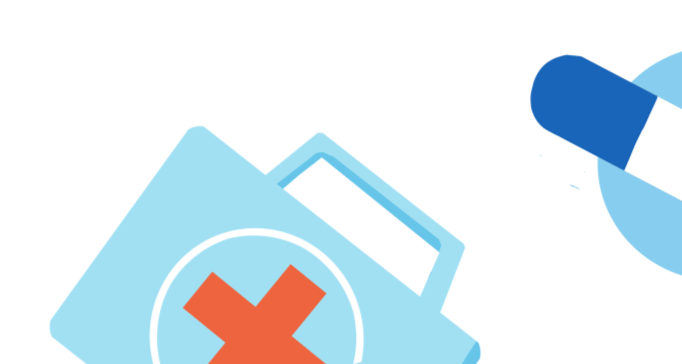 更多精品PPT资源尽在—优品PPT！
www.ypppt.com
PPT模板下载：www.ypppt.com/moban/         节日PPT模板：www.ypppt.com/jieri/
PPT背景图片：www.ypppt.com/beijing/          PPT图表下载：www.ypppt.com/tubiao/
PPT素材下载： www.ypppt.com/sucai/            PPT教程下载：www.ypppt.com/jiaocheng/
字体下载：www.ypppt.com/ziti/                       绘本故事PPT：www.ypppt.com/gushi/
PPT课件：www.ypppt.com/kejian/
[Speaker Notes: 模板来自于 优品PPT https://www.ypppt.com/]